МАДОУ № 56 «Лесная сказка»Исследовательский проект с детьми старшей логопедической группы
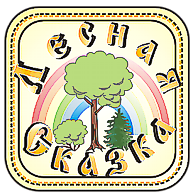 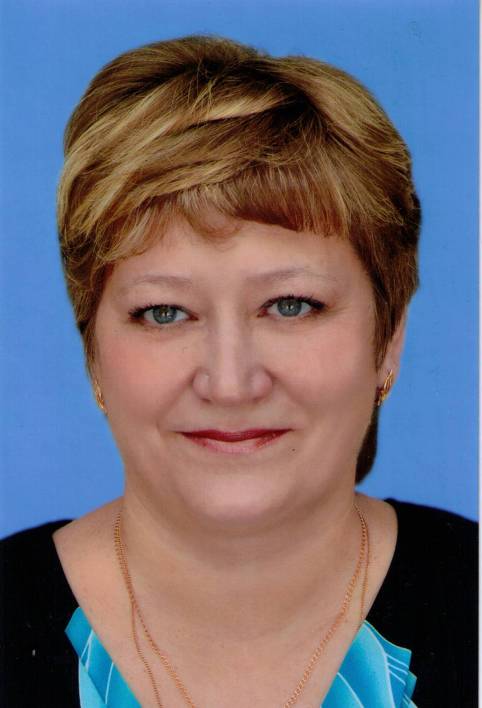 Огород на окне
Проект разработала воспитатель
 Рогова
Елена Анатольевна
Участники проекта: дети, родители, воспитательДлительность: 17 марта – 15 апреля (Месяц)
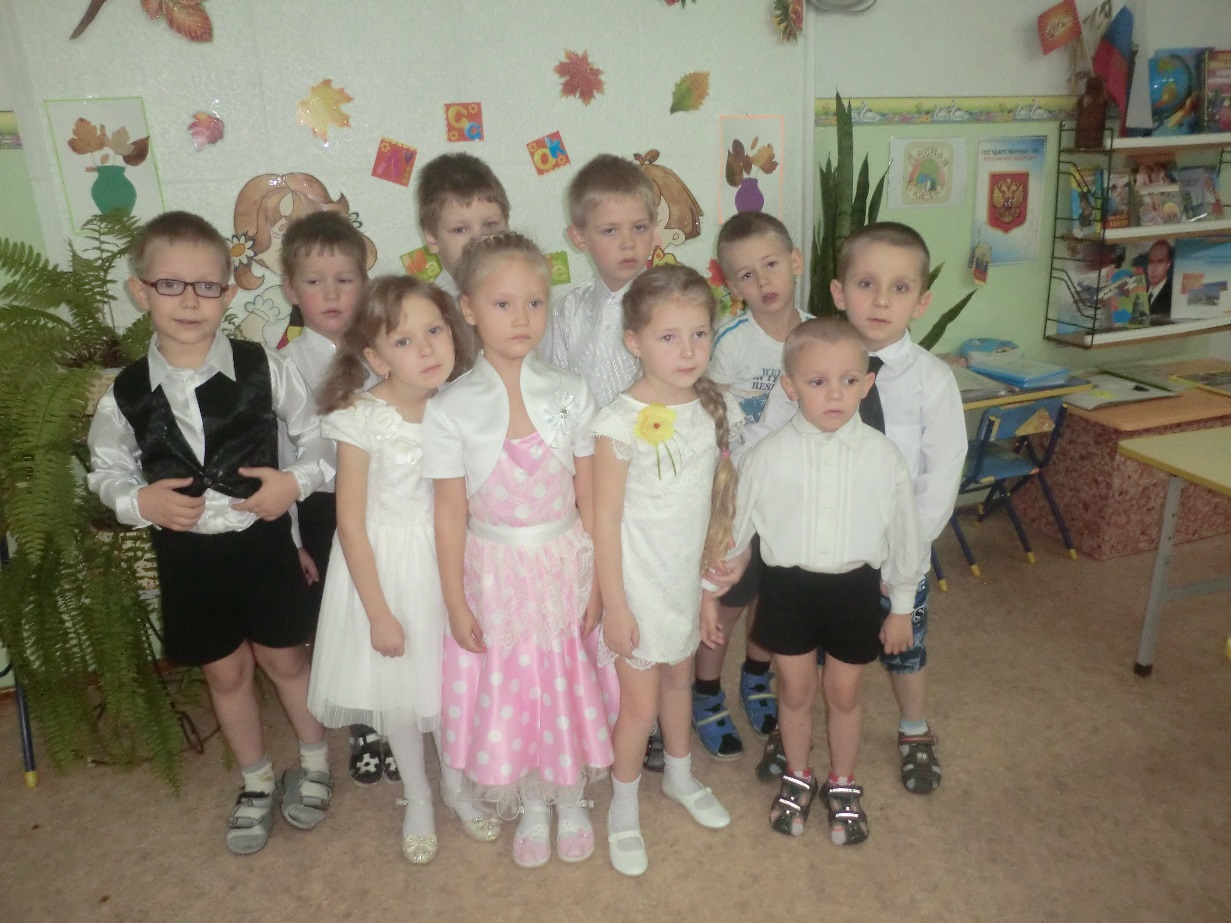 Актуальность проекта
В наше сложное противоречивое время особенно остро стоит вопрос: «Как сегодня воспитывать ребенка человеком завтрашнего дня?» Путей развития интеллектуального творческого потенциала личности существует много, но познавательно-исследовательская деятельность, бесспорно, один из самых эффективных.
Самые ценные и прочные знания – добытые самостоятельно, в ходе собственных творческих изысканий. Склонность к исследованиям свойственна всем детям, без исключения. Речь – основополагающий фактор в становлении человеческой личности. Для детей с ОНР огромный потенциал коммуникативных способностей кроется в общении с природой, вызывает чувство радости и удивления.
Цель проекта
Развитие познавательных и речевых способностей детей посредством опытно-экспериментальной деятельности
Задачи:
Образовательные:
Создать условия, стимулирующие интерес к исследовательской деятельности, вовлечь детей в практическую деятельность по выращиванию культурных огородных растений.
 Продолжить знакомить детей с особенностями выращивания культурных растений (салат, лук, горох, бобы);
Обобщать представление детей о необходимости света, тепла, влаги почвы для роста растений.
Расширить знания детей о культурных растениях, о витаминах и их пользе
Развивающие:
Развивать коммуникативные качества личности.
Развивать чувство ответственности за благополучное состояние растений (полив, взрыхление, прополка сорняков)
Воспитательные:
Вовлечь родителей в совместную исследовательскую деятельность.
Вызвать у детей желание ухаживать за огородными культурами, умение наблюдать за их ростом.
Воспитывать уважение к труду, бережное отношение к его результатам.
Коррекционные задачи
В процессе наблюдений, практических действий подводить к желанию самостоятельно строить умозаключения, приобретать практический опыт, желание поделиться с окружающими – развивать речевое общение.
Формировать слуховое, зрительное, тактильное…восприятие и использовать его в коррекции произносительных навыков.
Совершенствовать внимание, память, внутреннюю собранность.
Способствовать развитию мелкой и общей моторики.
Помогать войти в нужное эмоциональное состояние
Предполагаемый результат
У детей появится необходимость делиться впечатлениями, обогатится словарь, разовьются коммуникативные умения.
С помощью опытнической работы у детей создадутся необходимые  условия для развития речевой активности.
С помощью исследовательской работы дети должны будут выявить многообразие и разнообразие посевного материала.
У детей будет формироваться бережное отношение к растительному миру.
Формирование у детей уважительного отношения к труду.
Создание в группе огорода на подоконнике.
Создание дневника наблюдений для фиксации наблюдений за растениями в огороде на подоконнике.
Активное участие родителей в реализации проекта.
Интеграция образовательных областей: социально-коммуникативное, познавательное, речевое, художественно-эстетическое
Изобразительная
Познавательно-исследовательская
Коммуникативная
Восприятие художественной литературы и фольклора
Виды детской 
деятельности
Музыкальная
Игровая
Двигательная
Конструирование
Самообслуживание и труд
Этапы работы над проектом
Посадка семян астр
Экспериментирование формирует жизненный опыт ребенка появляется интерес к объектам окружающего мира
Посадка лука для получения пера
В процессе практических действий дети приобретают собственных опыт
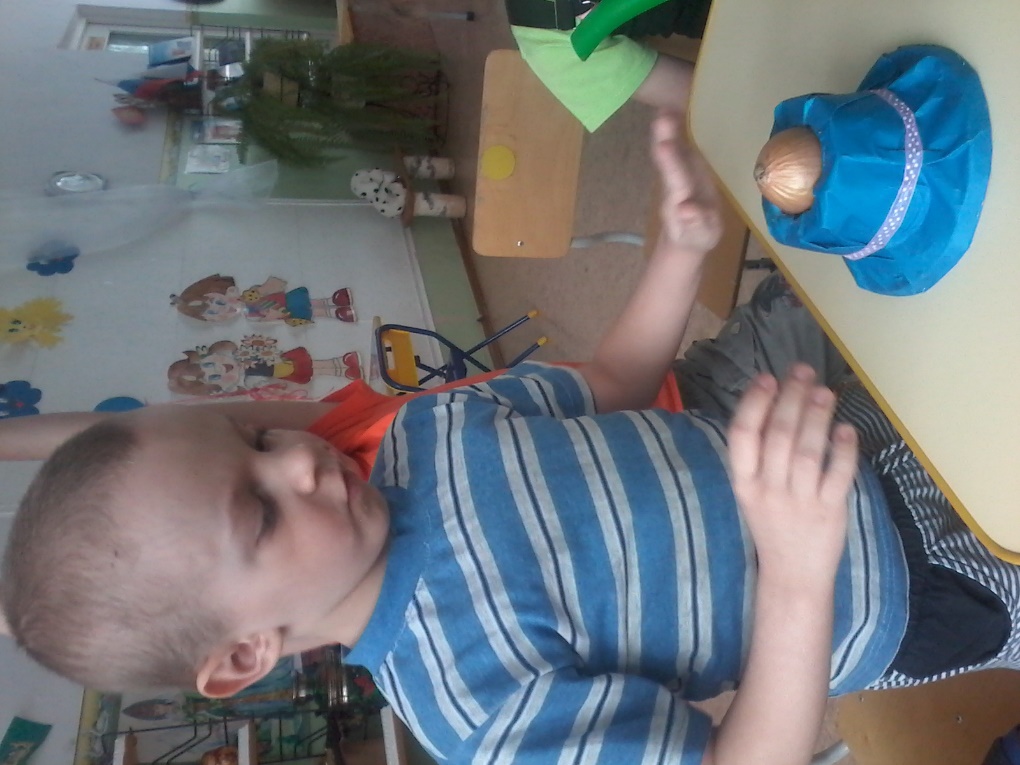 Интересная работа в мини-группах способствует поддержанию общего интереса и направлена на результат
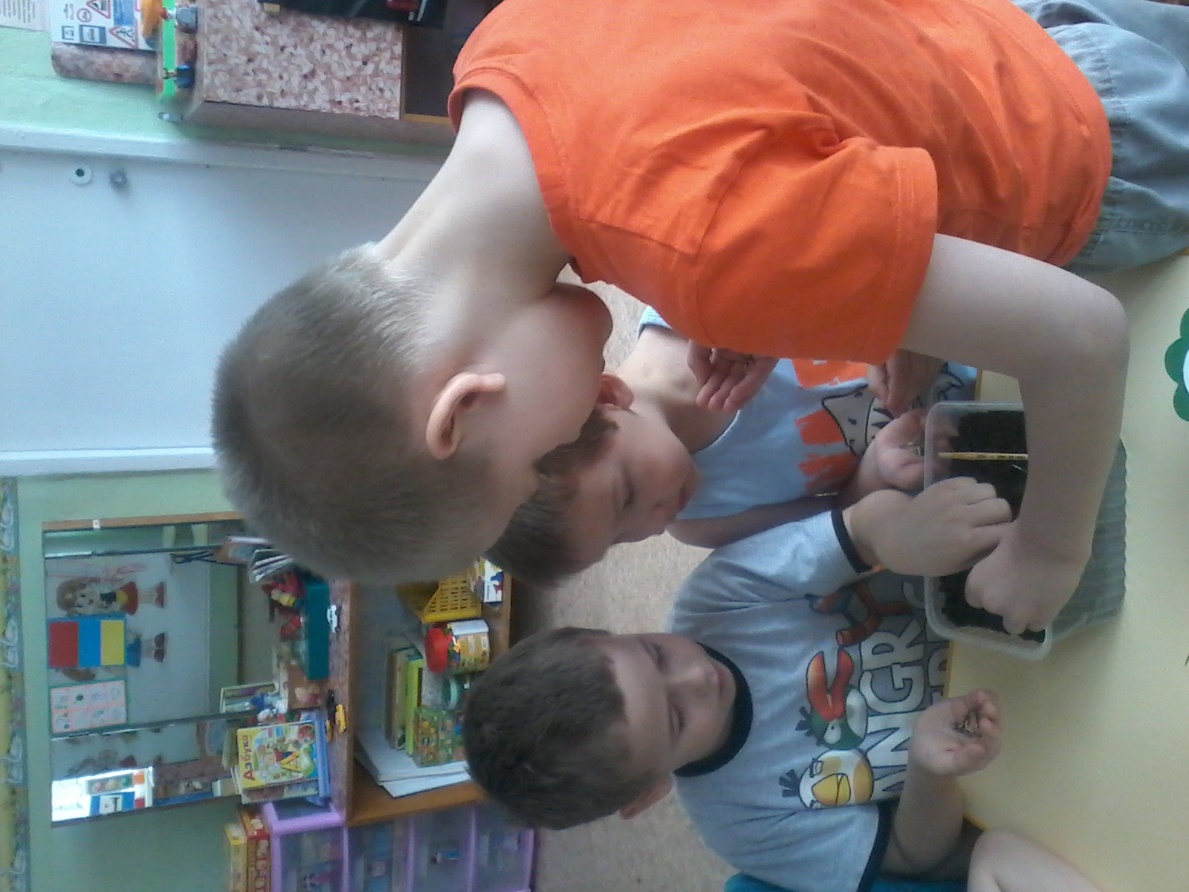 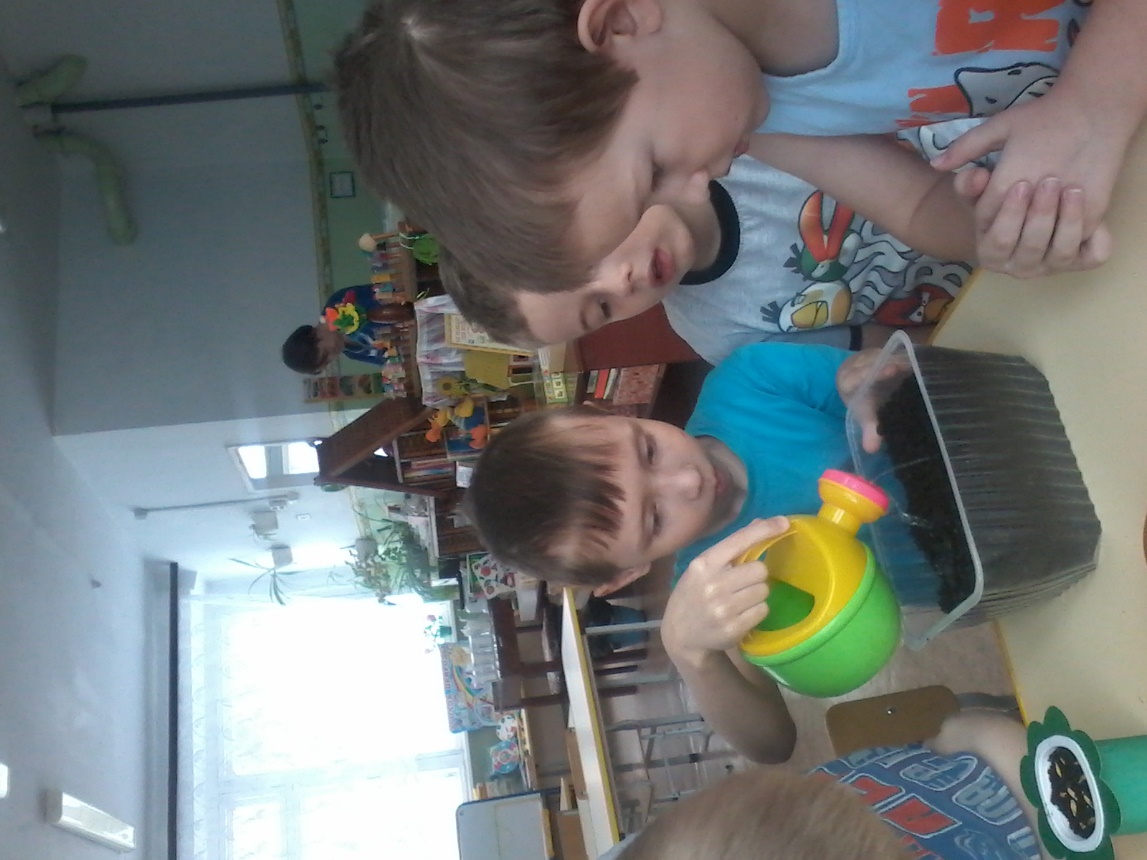 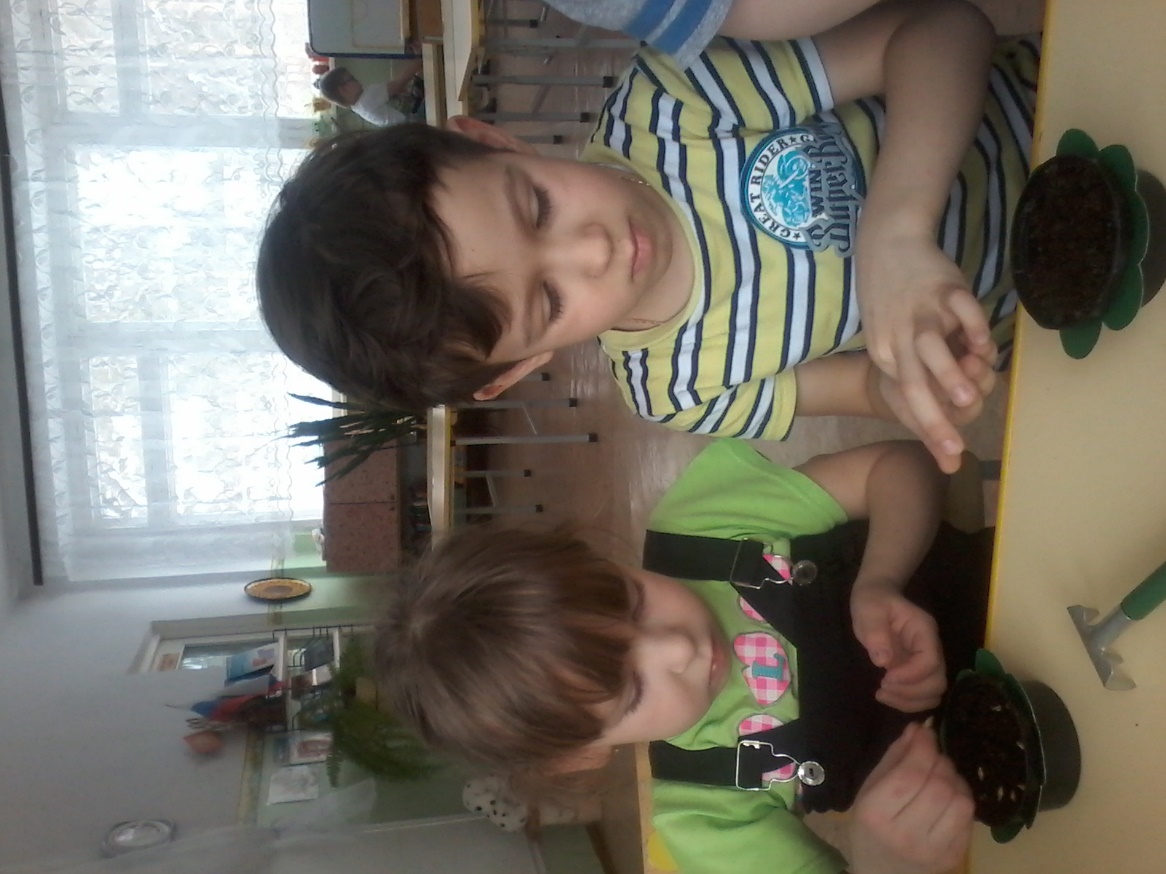 Проращивание семян гороха и бобов
У семян гороха и бобов проклюнулись росточки
Посадка семян циний
Для прорастания семян нужна земля, вода и свет
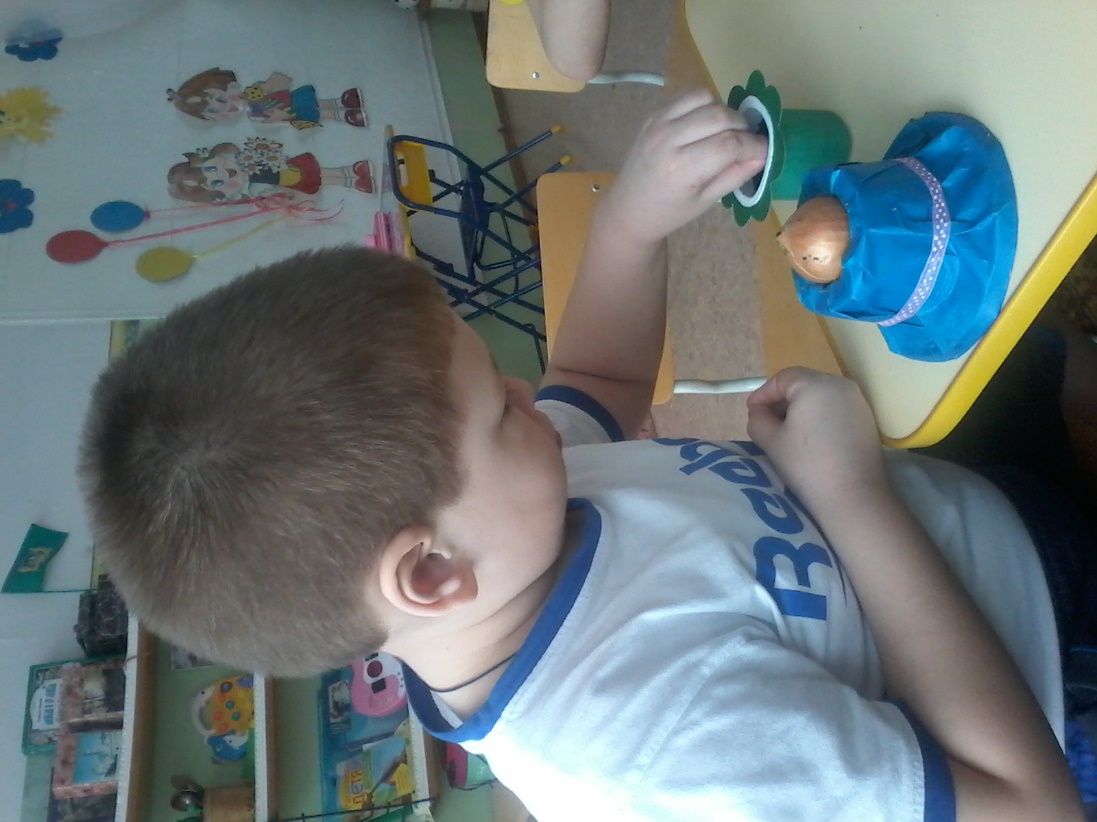 Цель: пронаблюдать, какой лук быстрее прорастет (севок или репка)
Посадка лука-севка
Эксперимент: «Нужен ли растениям свет?»
Сравнение растений, которые произрастали в разных условиях
Исследование ростков гороха и бобов
Растениям нужен свет, вода, земля
Растение, которому не хватало света, очень вытянулось и имеет бледно-желтый цвет
Растение, которое стояло на окне, более сильное и зеленое
Дети фиксируют результаты наблюдений в своих рисунках
Создание макета и разработка плана участка будущего сада-огорода
Строительство пруда для будущего сада
Девочки мастерят для огорода чучело. Чтобы птицы не клевали посевы
Игры - драматизации
Игры – драматизации способствуют речевому развитию детей, тренируют память, развивают воображения
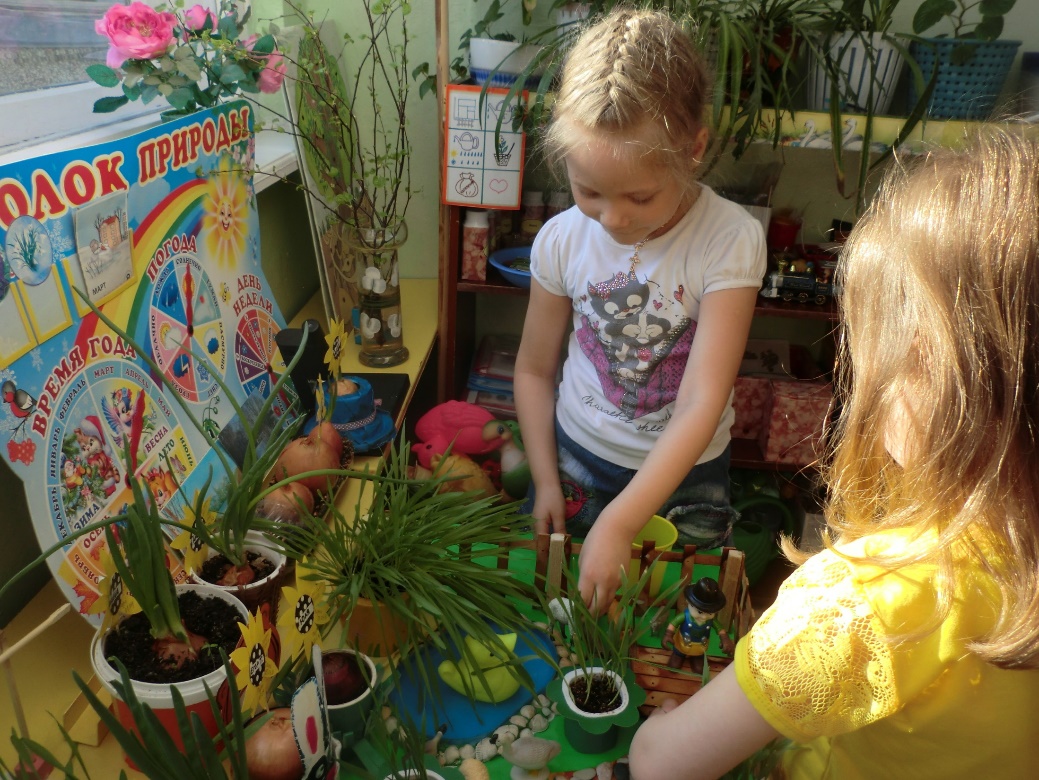 Релаксационная минутка «Росток»
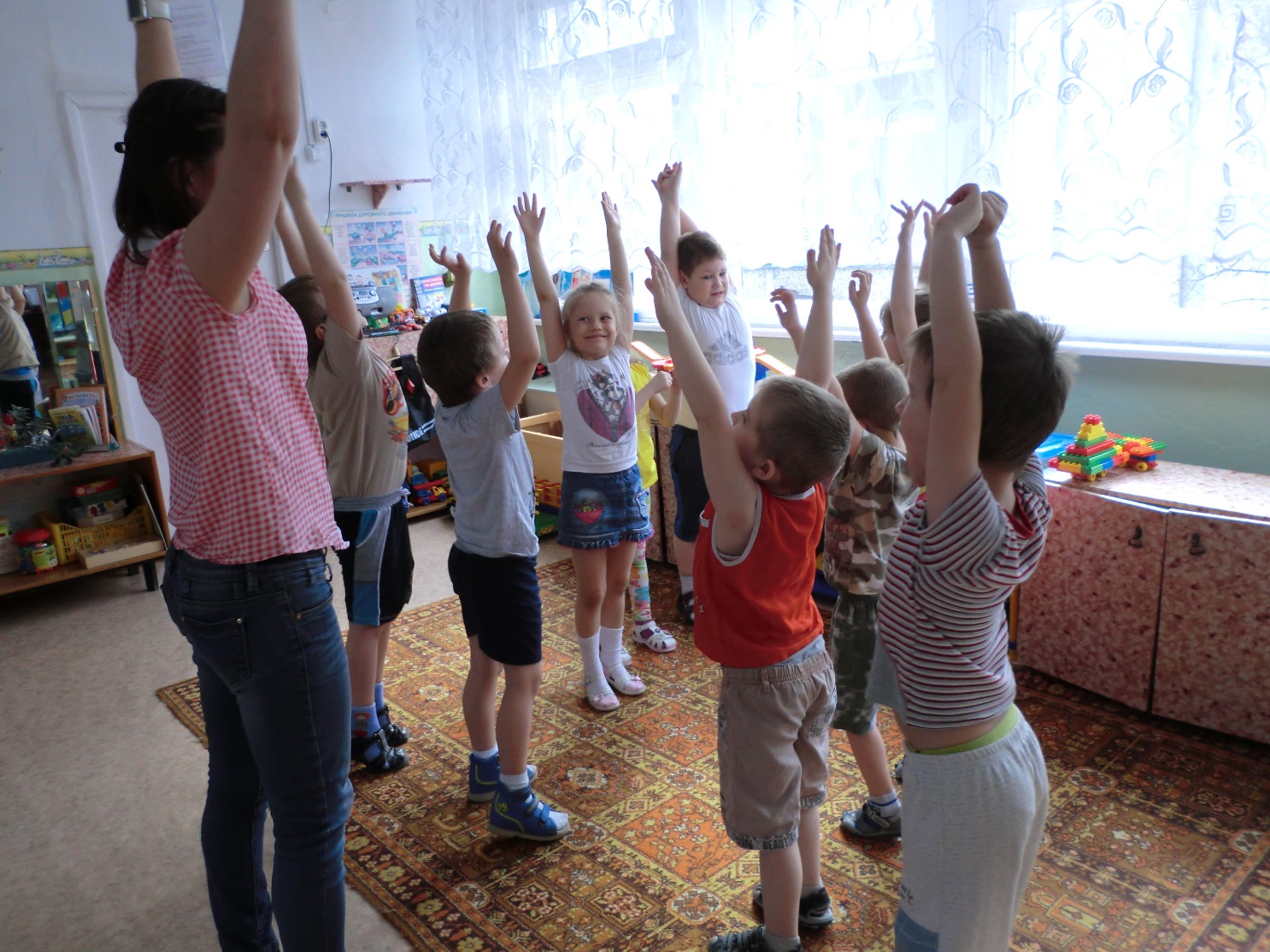 Оформление огорода
Ландшафтными дизайнерами были сами дети
Все, что дети делали своими руками в совместной деятельности с воспитателем пригодилось для «зеленого» участка
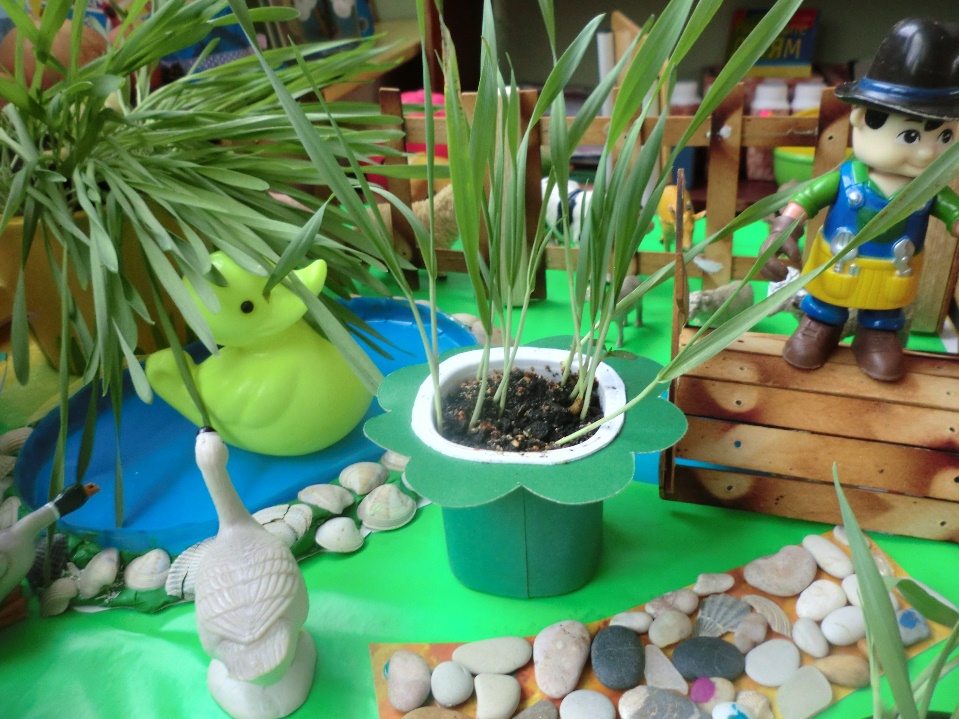 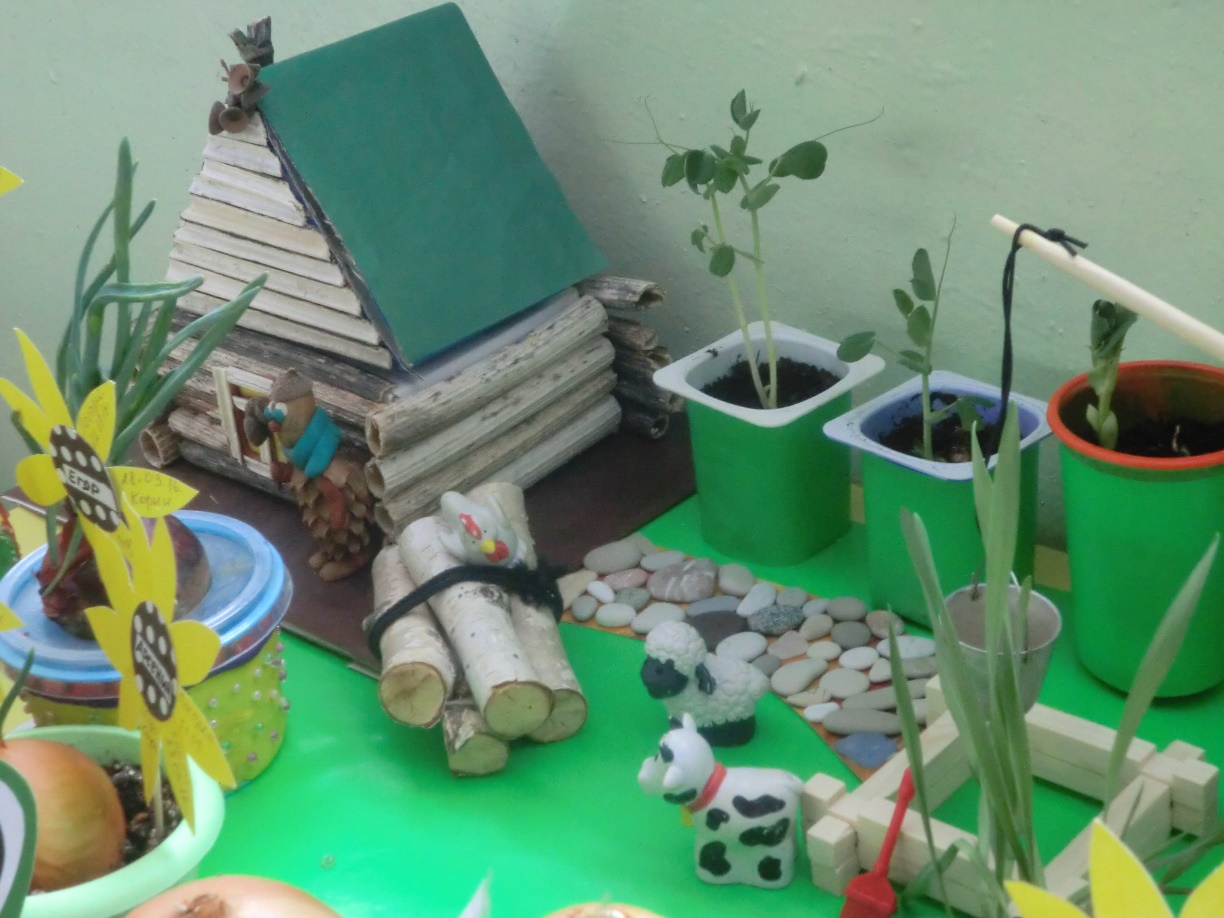 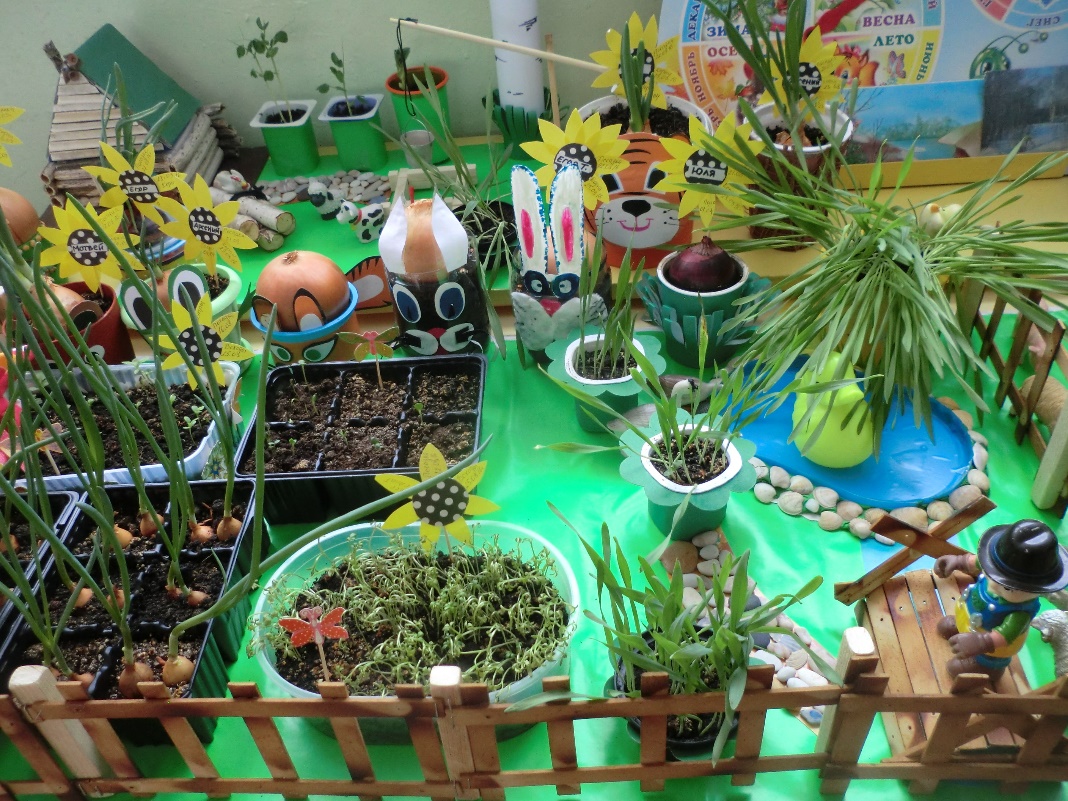 Мы садили огород – Лук, салат, бобы, горох.Наблюдали, поливали,Наблюденья рисовали.Получился он на диво –Весь зеленый и красивый.Витамины круглый год!Вот что значит ОГОРОД!
Спасибо за внимание